MEMORIAL HERMANN MEDICARE ADVANTAGE
2024 Golden Triangle Plan
WELCOME
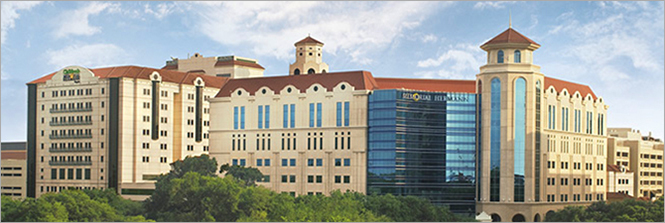 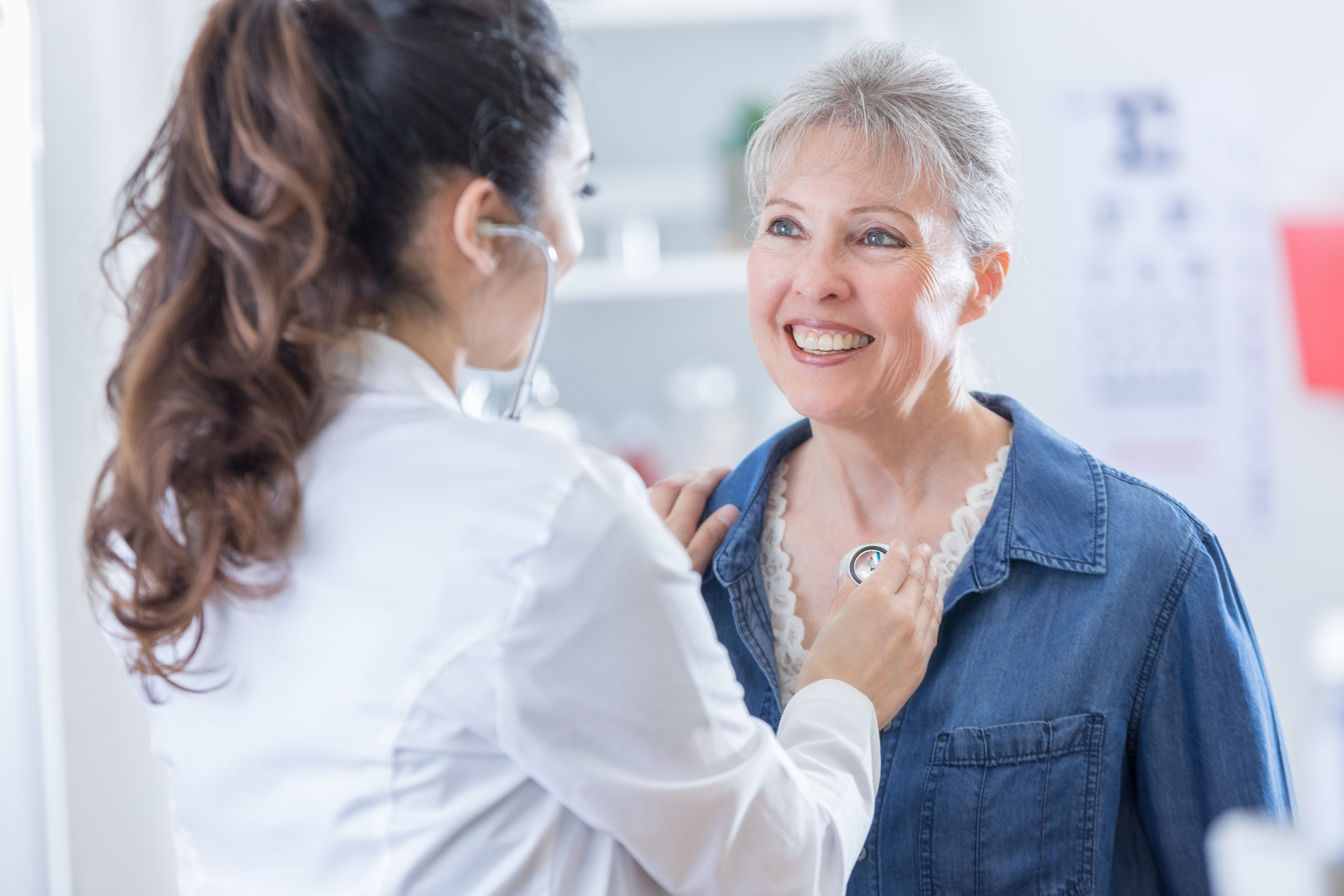 Meeting Agenda
Today’s meeting will cover:
Memorial Hermann Advantage Qualifications
Why Memorial Hermann 
Provider Network
Summary of Benefits
Supplemental Benefit Information 
Pharmacy
Value-Added Programs
Q&A
Are you qualified for Memorial Hermann Advantage Golden Triangle?
In order to be eligible for Memorial Hermann Advantage Golden Triangle, you must reside in our coverage area, which includes:









You must also be enrolled in Medicare Part A and B.
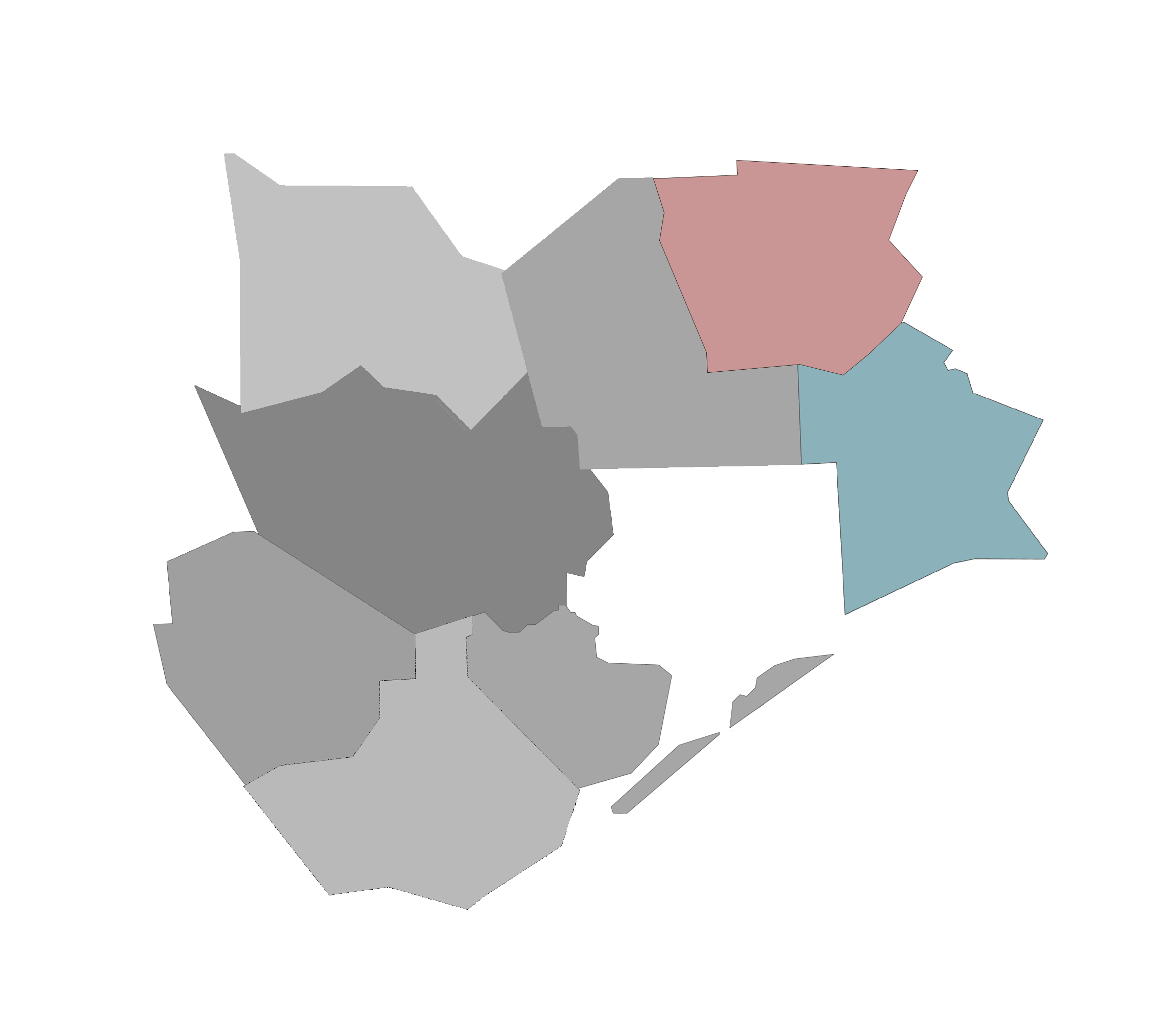 Jefferson County
Hardin County
Hardin
Jefferson
Our WHY
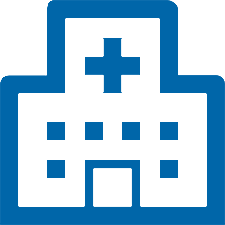 A known, respected, LOCAL brand. We are a local plan, serviced locally, to better serve our members and our communities. Memorial Hermann has been helping fellow Texans in the Houston area for over 100 years.
Access to Top-Notch Care with No Referrals. The Memorial Hermann Health System includes over 17 hospitals, 70 clinics, and over 6,700 physicians. And, while we encourage and facilitate establishing a relationship with your PCP to coordinate care, when you’re in our network there are no referrals needed to see a specialist.
Care Coordination: Member – Physician – Pharmacy. We use proprietary technology that efficiently shares valuable information and identifies opportunities for value-based care improvement.
Growth Trajectory. We are investing in our products and our broker partners to significantly drive expansion and growth.
Apex Partnership. Memorial Hermann has partnered with a tech-enabled company dedicated to developing value-based care solutions that address the needs of the member, the hospital, and our approach to sales and retention.
A Concierge Approach to Serving Our Partners. We work directly with our partners to quickly respond to market and customer needs.
Memorial Hermann Provider Network
Your plan includes over 17 hospitals, 70 clinics, and over 6,700 physicians across the Memorial Hermann Health System. We also are partnered with a select group of in-network providers. 


Memorial Hermann’s Network growth:

Village Medical Group
UTMB
Unity Physicians
CenterWell
ACE Physicians
New Wave Physicians
Northwest Internal Medicine
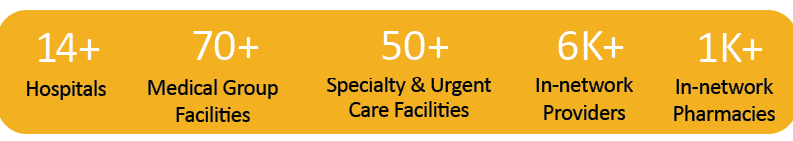 Facilities Network
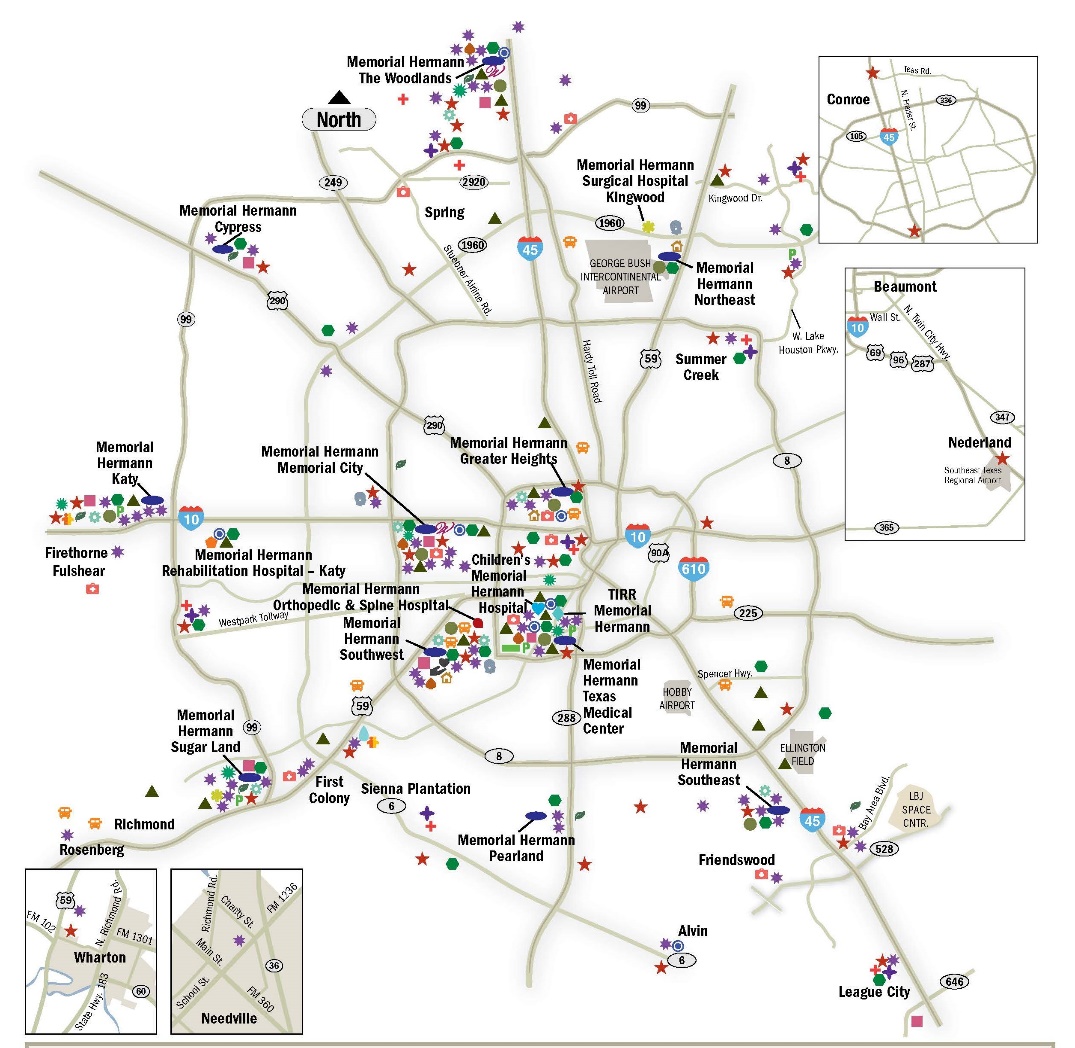 Memorial Hermann Advantage is backed by the Memorial Hermann Health System — 
a trusted name in Houston health care for more than 112 years. 

With Memorial Hermann Advantage, you get a high level of care near where you live or work, because Memorial Hermann has numerous facilities throughout Greater Houston, including hospitals, imaging centers, specialty institutes and more.
Summary of Benefits*Advantage Golden triangle plan
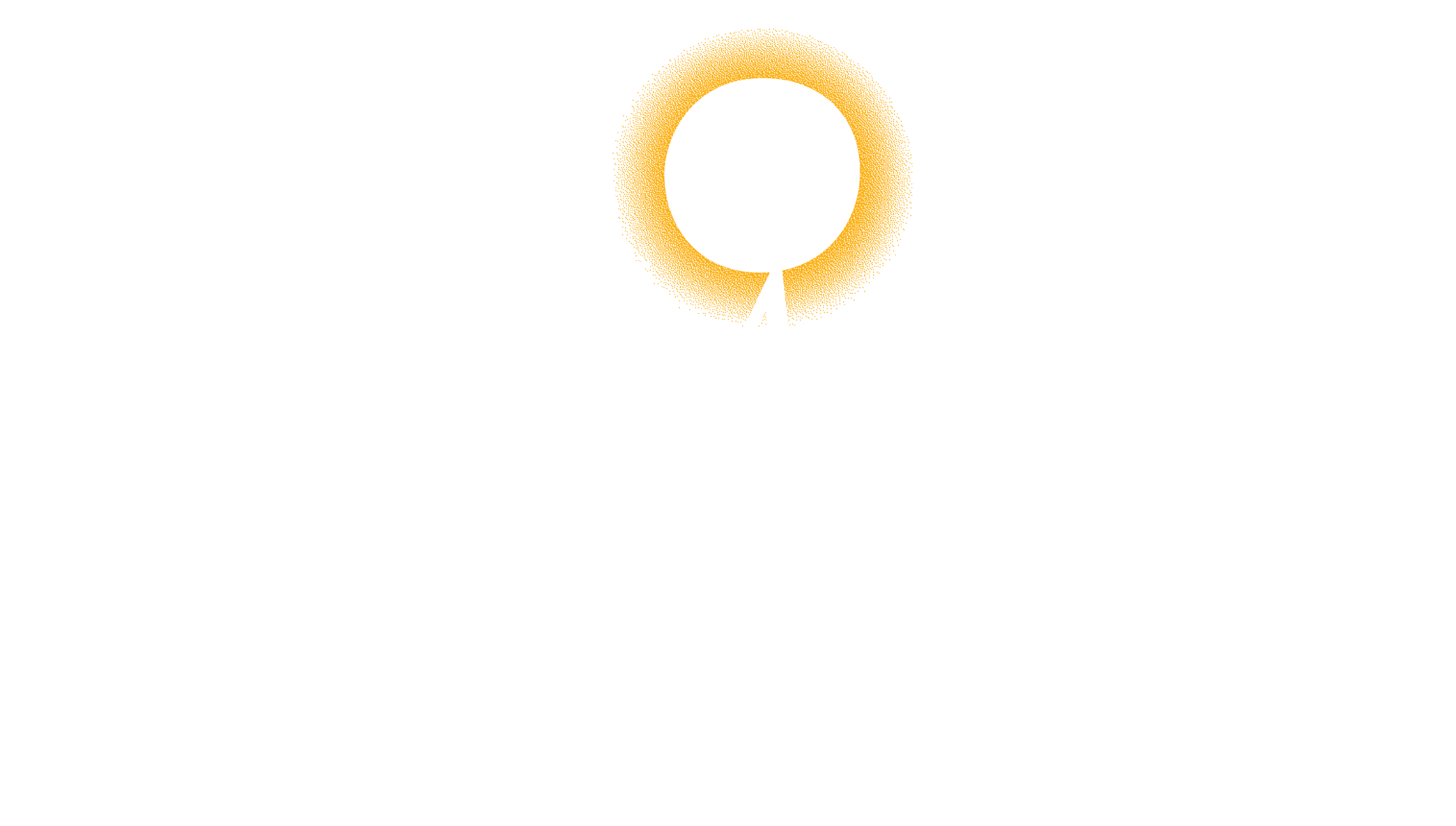 2024 Plan Benefits
Plan Information
Plan Information
Plan Information
Plan Information
Plan Information
Plan Information
Plan Information
Plan Information
SUPPLEMENTAL BENEFIT INFORMATION
Dental
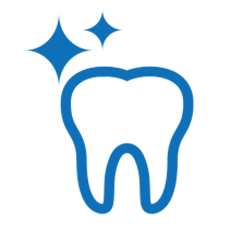 Liberty Dental (3rd Year)
Dramatically improved preventive/comprehensive annual maximum
Co-pays for each service for member clarity – no coinsurance
Helpful Member Information:
Liberty has an excellent network in the Houston area, and members can find a provider by calling Liberty at: 866.674.0114 (TTY: 877.855.8039).
Or, the member can visit the Liberty website at:
https://client.libertydentalplan.com/MemorialHermannMedicare/FindADentist
Transportation
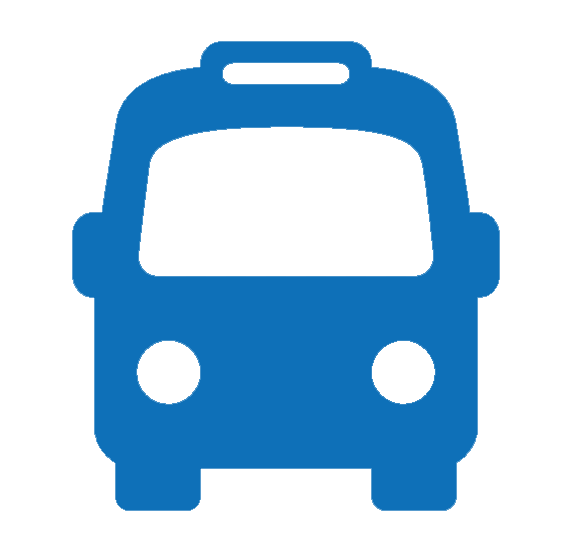 Important benefit for the most at-risk members
Increased need as Houston grows and we increase our membership
20 covered trips for Golden Triangle 
Doubled number of trips in the Base plan and MA Only plan
Helpful Member Information:
Members can call Modivcare directly to reserve a ride (recommend three days in advance when possible): 855.330.9138
Or, visit their website at www.mymodivcare.com and click “Book a Ride.” Member  will be instructed to set up a username and password, which can be used to quickly log-in and book future trips.
Meals
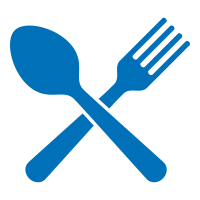 10 prepared meals delivered to member post in-patient hospitalization
Available on all plans
Helpful Member Information:
If the member is working with a Case Manager already, the Case Manager can order the meals after the member has been discharged.
The Member also has up to 14 days post discharge to order the meals themselves by calling Memorial Hermann Customer Service at: 855.645.8448 (TTY: 711).
Meals typically arrive in 2-3 days and can be refrigerated for up to two weeks.
Flexible Spending Card
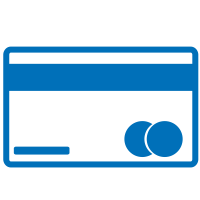 Vision/Hearing Combined Amount
OTC – Quarterly via catalog (Medline) or brick-and-mortar
Grocery benefit if in Case Management and approved by Case Manager
Flex card includes web site address for member portal:
Check balances
Review purchases/locations
Request reimbursement if card wasn’t available
App also available
PHARMACY
2024 PHARMACY UPDATES
Initial Coverage: Retail Cost-Sharing
Golden Triangle: Mail Order Cost-Sharing
Prescription Drug Coverage Plan Highlights
New for 2024:
Simplified benefit 
No more preferred vs non preferred pharmacy
Tier 2 – Non-preferred generics
Now covered at $0 copay
Memorial Hermann Specialty Pharmacy
Lumicera
Memorial Hermann specialty pharmacy options:
Plan Prescription Highlights
Preferred Diabetic Vendors
One Touch (LifeScan products) and Accu-Chek (Roche products ) are 0% coinsurance for preferred/exclusive brand of glucometer & test strips. Majority of our current members use these products and can enjoy savings! 20% coinsurance for all other Medicare-covered diabetic supplies.
Continuous Glucose Monitors (CGM) are covered at the Pharmacy!
Continuous Glucose Monitors (CGM) are covered through your pharmacy benefit. Please check the formulary for any restrictions and for tier information. Preferred CGM brands are DexCom G6 and Freestyle Libre. All others are excluded.
Select Care drugs
Select Care Drugs (Tier 6) are certain generic medications commonly used to treat diabetes, high blood pressure and cholesterol. These drug are available at preferred pharmacies and through mail order services at $0 copay. 
Select Care Drugs (Tier 6) drugs are fully covered during coverage gap (donut hole) at $0 copay at preferred pharmacies or Costco mail order service!
HMO Plans Prescription Drug Coverage:
2024 Memorial Hermann Prescription Drug Benefit
For more information on the additional pharmacy-specific cost-sharing and the phases of the benefit, please call us at 855.645.8448 (TTY 711) available 8 a.m. to 8 p.m. CST, seven days per week from October 1 – March 30 and 8 a.m. to 8 p.m. CST, Monday – Friday from April 1st - September 30; or access our Evidence of Coverage at healthplan.memorialhermann.org/medicare.
You may get your drugs at network retail pharmacies and mail order pharmacies. If you reside in a  long-term care facility, you pay the same as at a retail pharmacy.
Coverage Gap & Catastrophic Coverage
Coverage Gap:
Most Medicare drug plans have a coverage gap (also called the "donut hole"). This means that there's a temporary change in what you will pay for your drugs. The coverage gap begins after the total yearly drug cost (including what our plan has paid and what you have paid) reaches $5,030. 
After you enter the coverage gap, you pay 25% of the price for brand name drugs, plus a portion of the dispensing fee and 25% of the price for generic drugs. Not everyone will enter the coverage gap.

Catastrophic Coverage:
After your yearly out-of-pocket drug costs (including drugs purchased through your retail pharmacy and through mail order) reach $8,000, you pay the greater of:
$0 Member Cost Share per Inflation Reduction Act.***
5% of the cost, or
$4.15 copay for generic or a preferred multi-source drug (including brand drugs treated as generic) and a 
$10.35 copay for all other drugs
VALUE-ADDED PROGRAMS
2024 PROGRAMS
Silver&Fit® Fitness Program
The Silver&Fit® Exercise and Healthy Aging program includes the following benefits*:
No-cost fitness facility accessEnjoy no-cost fitness facility memberships to a broad network of participating locations. Participating locations including 24-hour Fitness, local YMCAs, and Planet Fitness, and more.

The Home Fitness ProgramChoose one home fitness kit, including free Fit Bit, yoga mat and more each benefit year to keep you active at home, even if you can't make it to a fitness facility.

Resource LibraryGet The Silver Slate® newsletter along with Healthy Aging videos and booklets. Stay motivated and social by engaging in fitness challenges with your friends.
Silver&Fit Connected!™Track and view your activity levels through wearable fitness devices or mobile applications.

Rewards programEarn fun rewards like hats and collector pins for staying active.

*Visit SilverandFit.com to learn more.
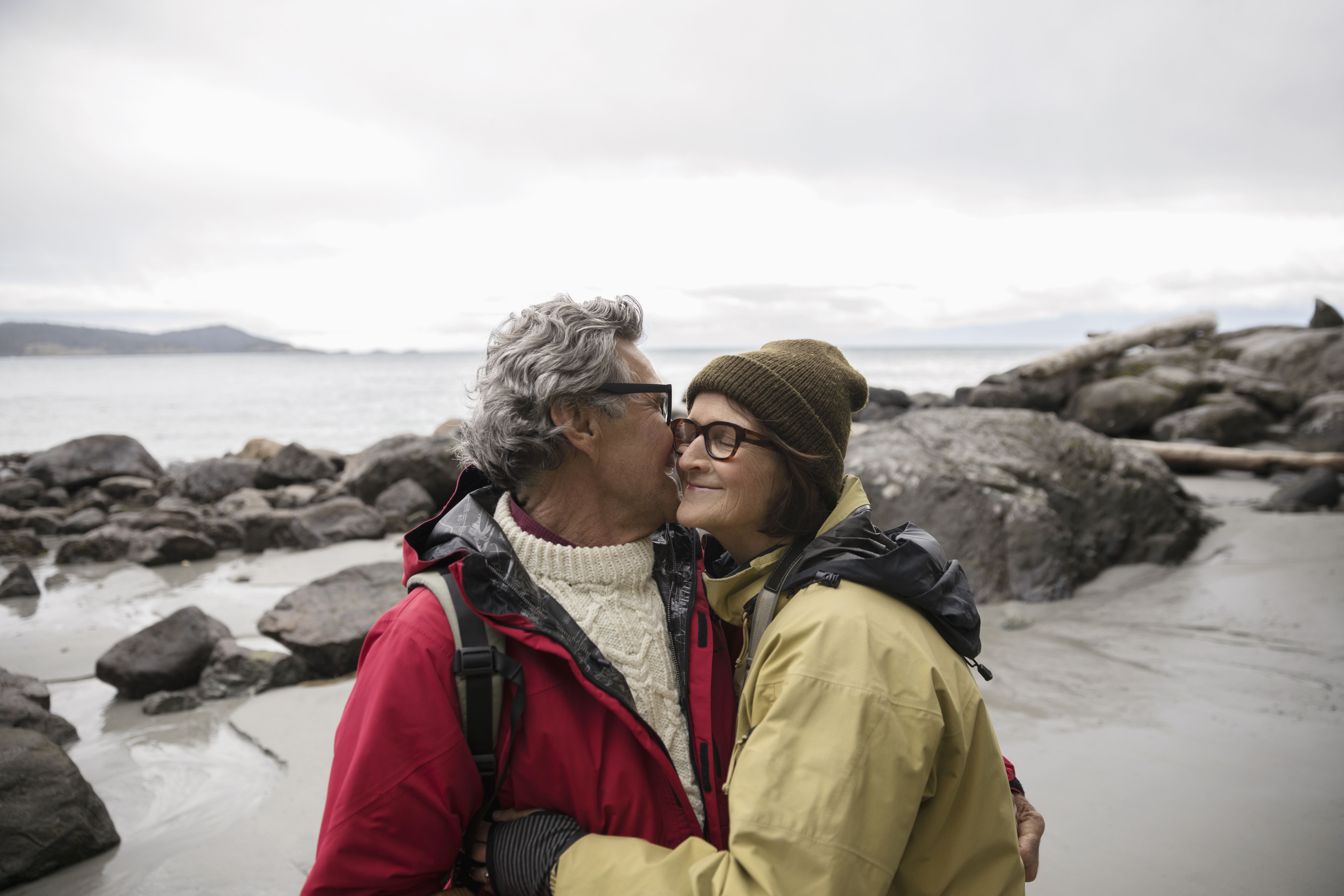 Healthy Advantage Wellness Program
The Memorial Hermann Healthy Advantage Wellness Program rewards members for certain health-related activities.  We are offering a MasterCard gift card that can be used anywhere MasterCard is accepted. 
Each reward will vary based on the type of service completed during the current plan year.

You do not have to return anything back to the plan. Also, we'll track your completed wellness activities 
on your behalf!
$25 Annual Health Risk Assessment
$50 Annual Wellness/Comprehensive visit 
$25 Breast Cancer screening
$50 Colon Cancer screening
$30 Retinal Eye Exam for Diabetics (excluding Glaucoma screening)*
*Subject to vision care benefit coverage as outlined in the Evidence of Coverage. 
The Healthy Advantage Wellness Program and reward gift care are not a plan benefit. Gift card reward is not redeemable for cash.
Language Support Services
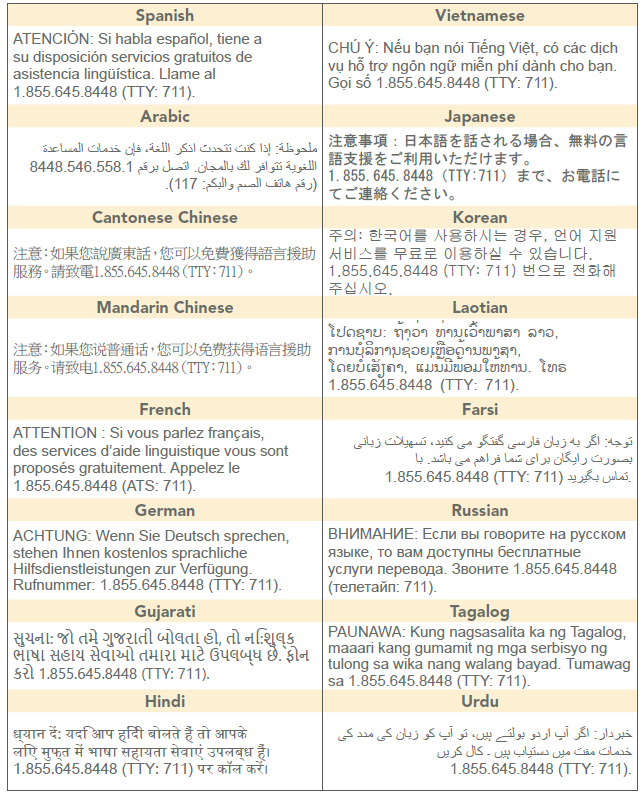 *Resources are available for the visually impaired.
Memorial Hermann Advantage complies with applicable Federal civil rights laws and does not discriminate on the basis of race, color, national origin, age, disability, or sex.

This information is not a complete description of benefits. Call 855.645.8448 (TTY 711) for more information.  

Copyright © 2023 Memorial Hermann. All rights reserved.

H7115_MKAEPGoldenTriangle24_M CMS Approved 9/11/2023
Language Support Services
Memorial Hermann Advantage complies with applicable Federal civil rights laws and does not discriminate on the basis of race, color, national origin, age, disability, or sex. Memorial Hermann Advantage does not exclude people or treat them differently because of race, color, national origin, age, disability, or sex.

Memorial Hermann Advantage:
Provides free aids and services to people with disabilities to communicate effectively with us, such as: Qualified sign language interpreters. Written information in other formats (large print, audio, accessible electronic formats, other formats)
Provides free language services to people whose primary language is not English, such as:
Qualified interpreters
Information written in other languages 

If you need these services, contact Customer Service at the number below.

If you believe that Memorial Hermann Advantage has failed to provide these services or discriminated in another way on the basis of race, color, national origin, age, disability, or sex, you can file a grievance with:
Civil Rights Coordinator, Memorial Hermann Health Plan, 11740 Katy Freeway, 5th Floor., Houston, TX 77079
855.645.8448 (TTY 711) 8 a.m. to 8 p.m. 7 days a week CST.
Fax 713.338.6487
Email MHHealthAppeals@memorialhermann.org

You can file a grievance in person or by mail, fax, or email. If you need help filing a grievance, the Civil Rights Coordinator is available to help you. You can also file a civil rights complaint with the U.S. Department of Health and Human Services, Office for Civil Rights electronically through the Office for Civil Rights Complaint Portal, available at https://ocrportal.hhs.gov/ocr/portal/lobby.jsf, or by mail or phone at: U.S. Department of Health and Human Services, 200 Independence Avenue SW., Room 509F, HHH Building, Washington, DC 20201, 1.800.368.1019, 800.537.7697 (TDD).
 
Complaint forms are available at http://www.hhs.gov/ocr/office/file/index.html.
Questions?